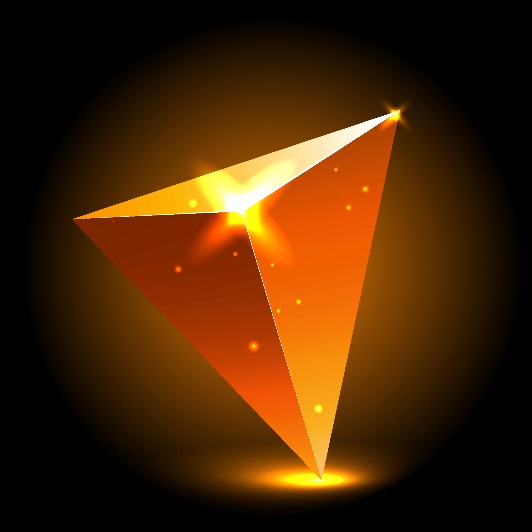 CLIC 804
Fall 2022
Session 01:  This Course’s
 Approach to Innovation
Dr. Tim Faley
Kiril Sokoloff Distinguished Professor of Entrepreneurship
Special Assistant to the President for Entrepreneurial Initiatives
University of the Virgin Islands

Fall 2022
Innovating Requires 3 Major Parts
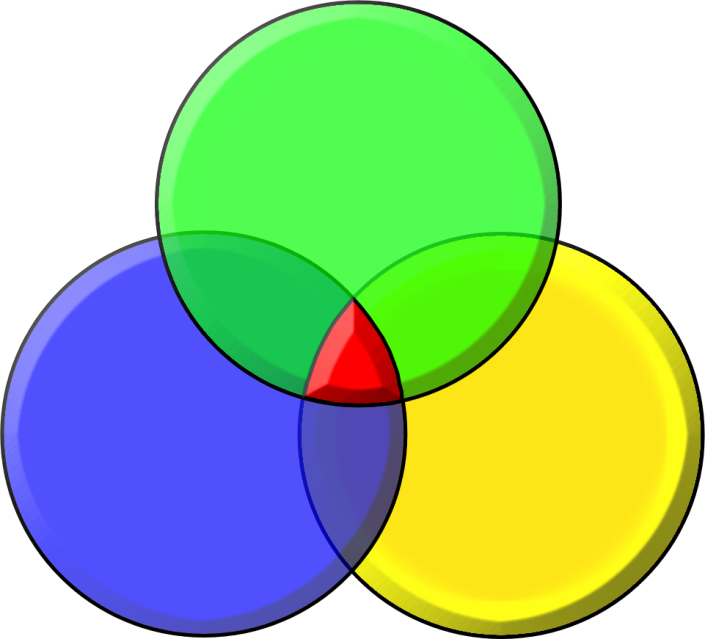 CREATIVE
LEADERSHIP
Getting things done 
    through organizations:
PEOPLE
METHODOLGY
ENVIRONMENT
In other words:  3Ps == People, Process, and Place
2
[Speaker Notes: “Process” implies “recipe” which is not the case; method is a way to approach]
Need all three components
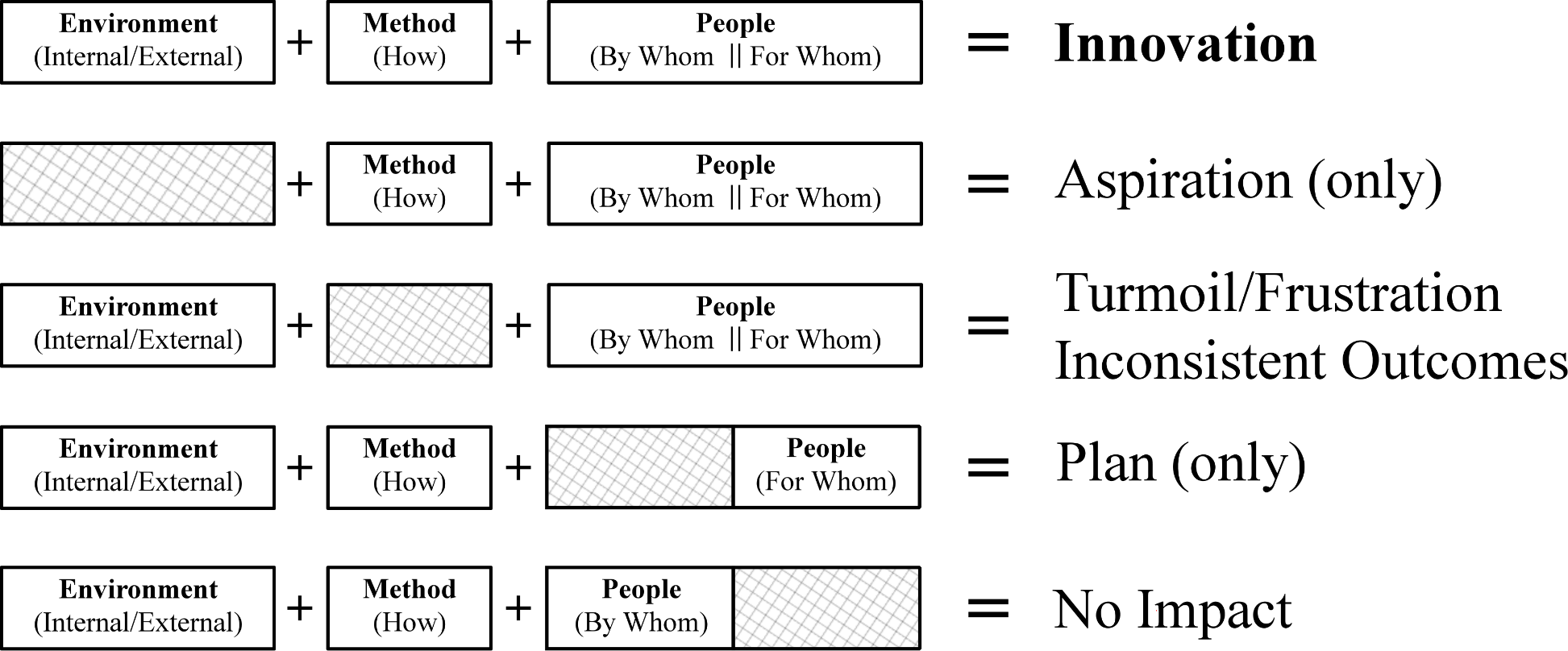 3
People
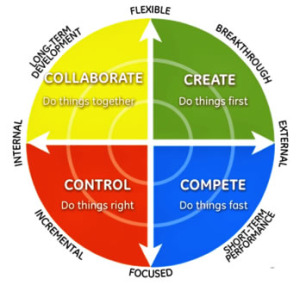 4
[Speaker Notes: Danger of “Group Think” 
Dr. Puccio presented Foursight model]
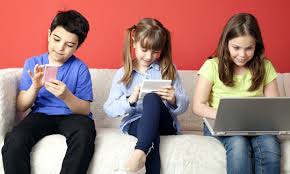 Environment
For a generation raised on-line…
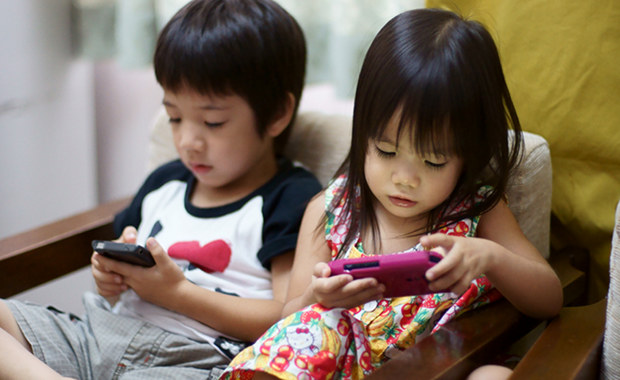 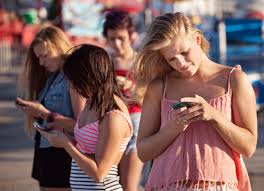 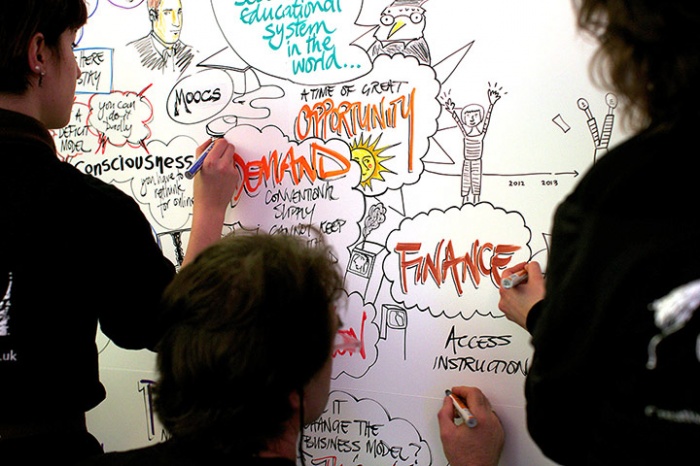 There is a need for Stimulating Random Creative Collisions
Complex problem-solving is a TEAM Sport
(African Proverb: If you want to go fast, go alone. 
If you want to go far, go together)
5
[Speaker Notes: Need dynamic interactions for creative thinking]
This course focuses on METHODOLOGY
Helping people be individually more creative is NOT a methodology

Putting a a diverse set of creative people (Clarifier, Implementer, etc.) in a room is NOT a methodology

A method is a detailed approach – a way of doing something
An approach (or instruction set) needs tools, techniques and skills to be actualized
6
The Innovation Pyramid methodology
Methodology is NOT a recipe
No guaranteed outcome
Methodology is learnable
Methodology is repeatable
The Innovation Pyramid methodology is Non-linear and iterative
Does not necessarily go from ABC…
Can go many directions AC  or AB, etc. and can go backwards
Knowledge-based
Learning method…. Decisions based on information gathered
7
Building a house (a metaphor)
Getting the right sequence of activities is important
You cannot put the roof on before the walls go up!


Typical Order:
Prepare construction site and pour foundation
Complete the rough framing of the dwelling
Install the roof
Complete the rough plumbing, electrical and HVAC
Etc.
8
Zoom in to see the details
Each major “stage” (or “layer”) of the dwelling’s development has detailed steps that must be completed

These details are revealed upon closer inspection of each stage of the method
Zoom in to reveal details (see next slide)
9
Changing Perspective: Zooming In and Out
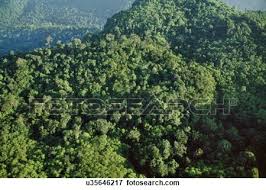 The Forest
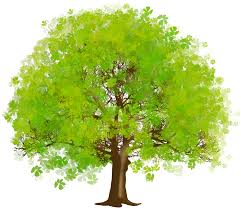 Zooming Out                and                     Zooming In
The Tree
“Nested” – One “inside” the other
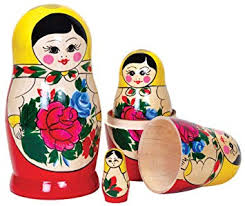 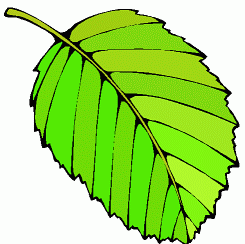 The Leaf
10
Each stage requires tools/techniques
Over-arching Method
Sub-
Components
Activities
A            B         C          D        

Processes/Tools/Techniques for accomplishing Activities
Each “stage” has a number of steps that must be accomplished
Each “step” requires tools/techniques to perform
Some tools/techniques are applicable to many steps within different stages of the process
Examples: sawing lumber, hammering nails, etc.
11
Tools are not a method
While tools/techniques are important for IMPLEMENTATION of a methodology, they do not replace a methodology
Just because you know how to cut wood and hammer a nail, does not mean you know how to build a house. You are missing the overall INSTRUCTION set that gets you there.
The converse is also true. If you have a detailed instruction set, but have none of the tools/techniques to implement it, you will not be successful.
12
Changing Perspective: Zooming In and Out
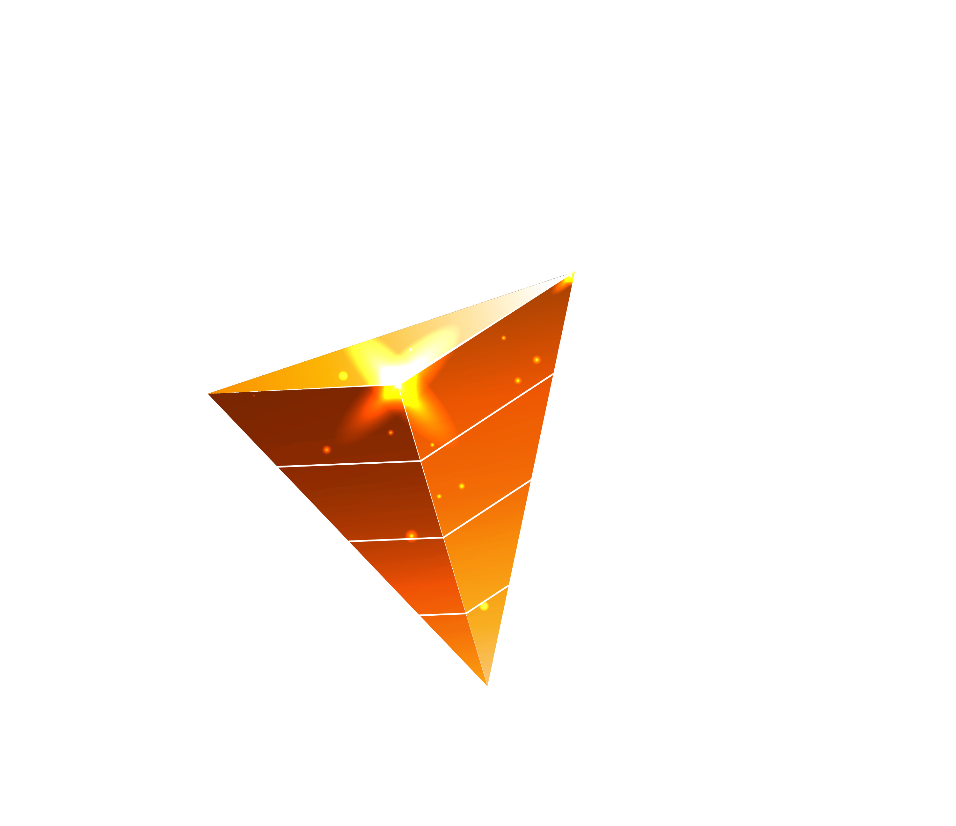 “The Forest”
The 
Innovation 
Pyramid
methodology
“The Tree”
Zooming In/Out
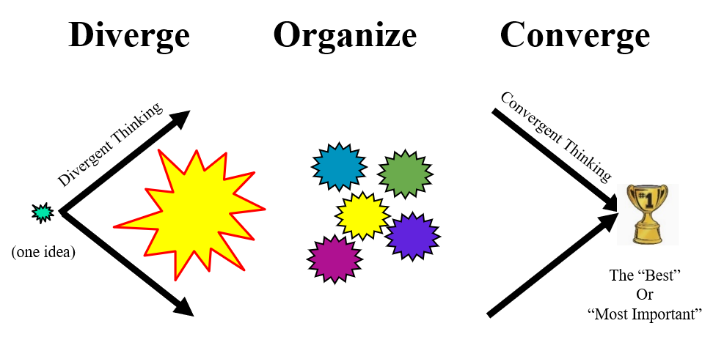 The 
DOC 
Process
“The Leaf”
Brainstorming
Interviewing for Insight
Tools
& Techniques
Pareto Analysis
Story Boarding
Persona Development
Know / Wonder
13
The Innovation Pyramid
The Innovation Pyramid is the overall methodology

The DOC Process is a major sub-process in its implementation (like “masonry know-how” is an important sub-process of home-building in the Territory)

Specific tools/techniques are required to implement the DOC Process and other components of The Innovation Pyramid
14
But first….
… before we talk about HOW to create an innovation

Let’s discuss what an “innovation” is (and is NOT)
(Session 02)
15
Questions?
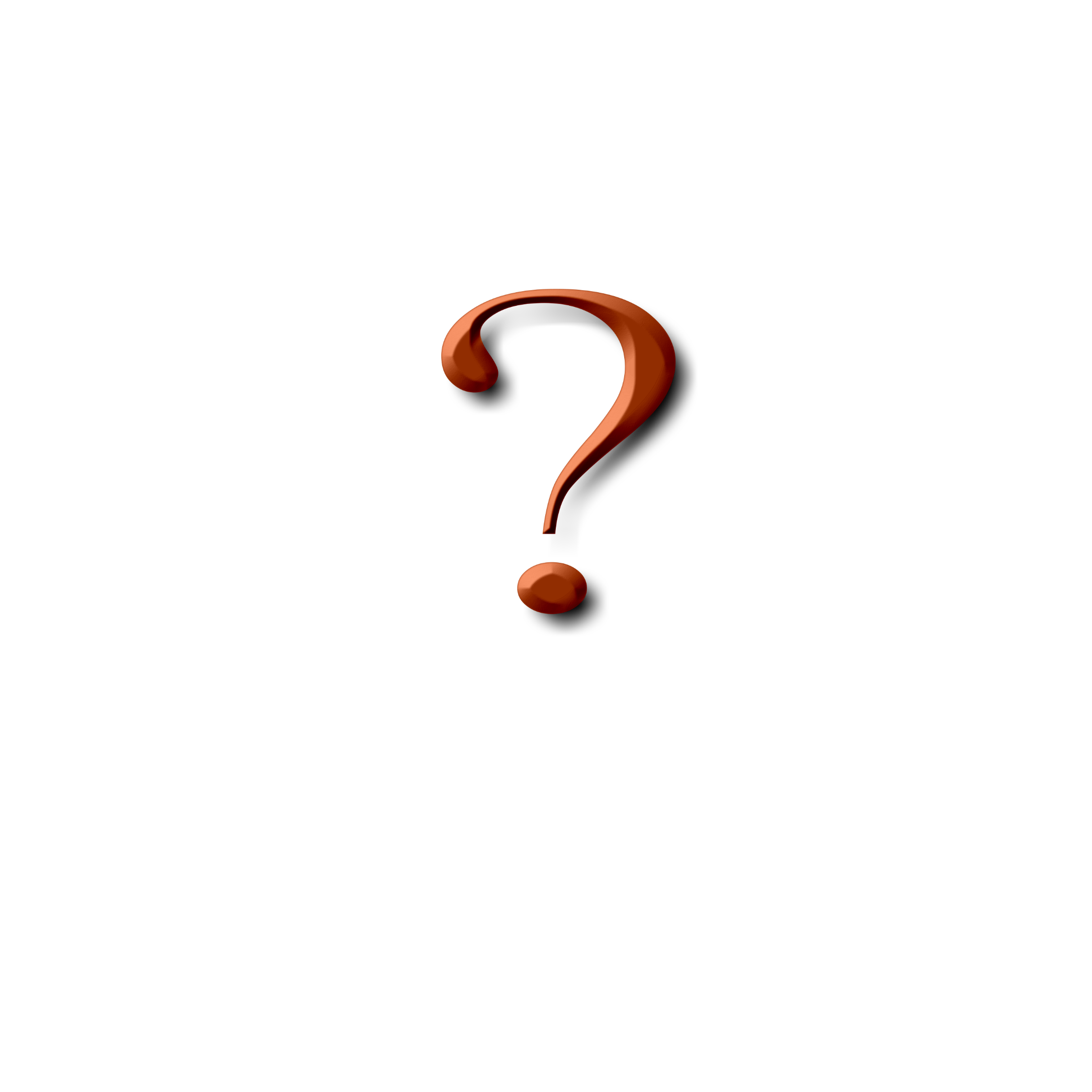 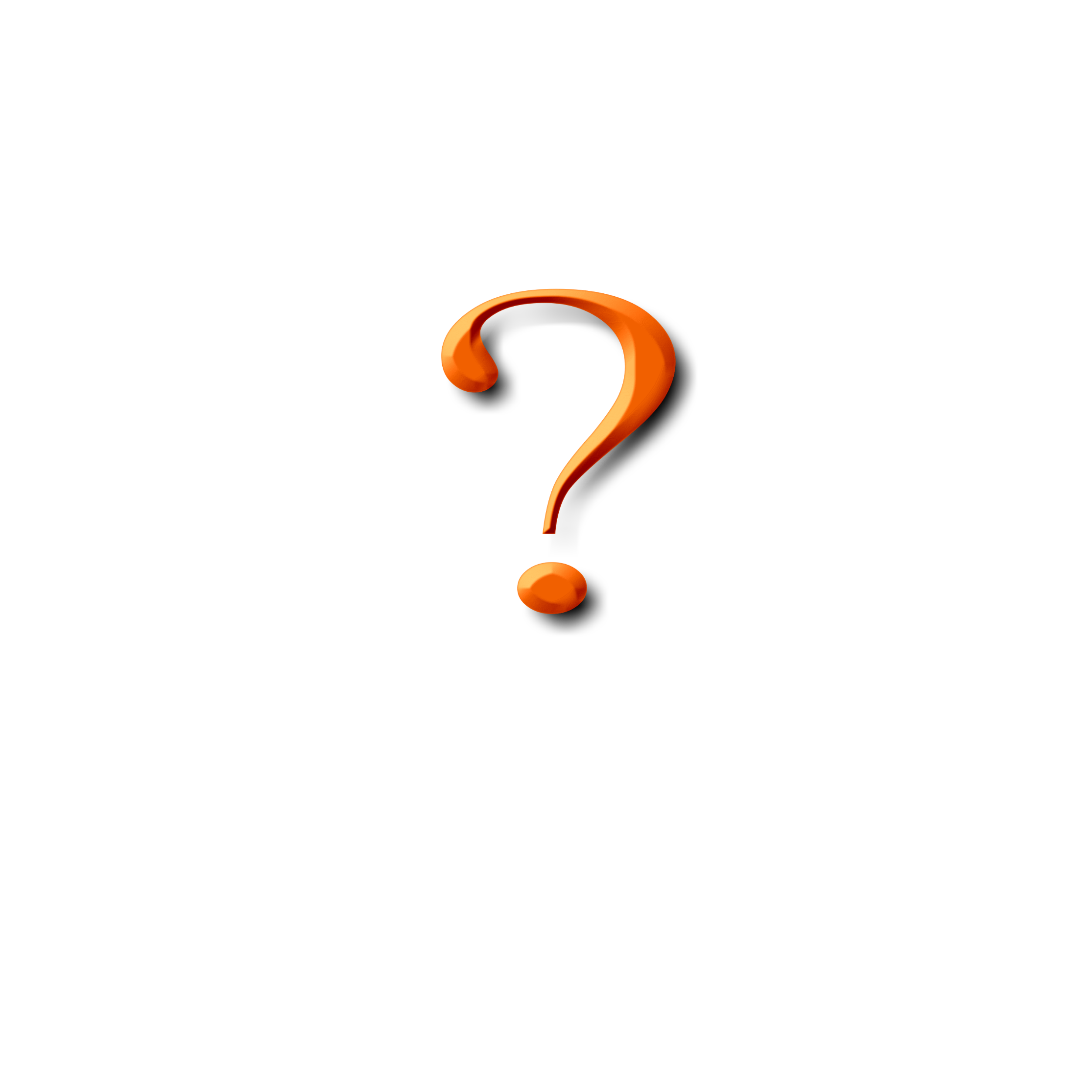 Next Zoom session -- See syllabus for details.

E-mail me any questions/concerns you may have. 
Make sure you put “CLIC 804” in the subject line of the e-mail!
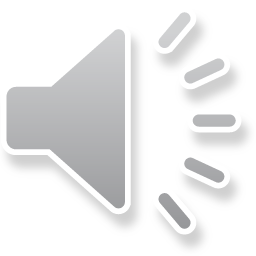 16